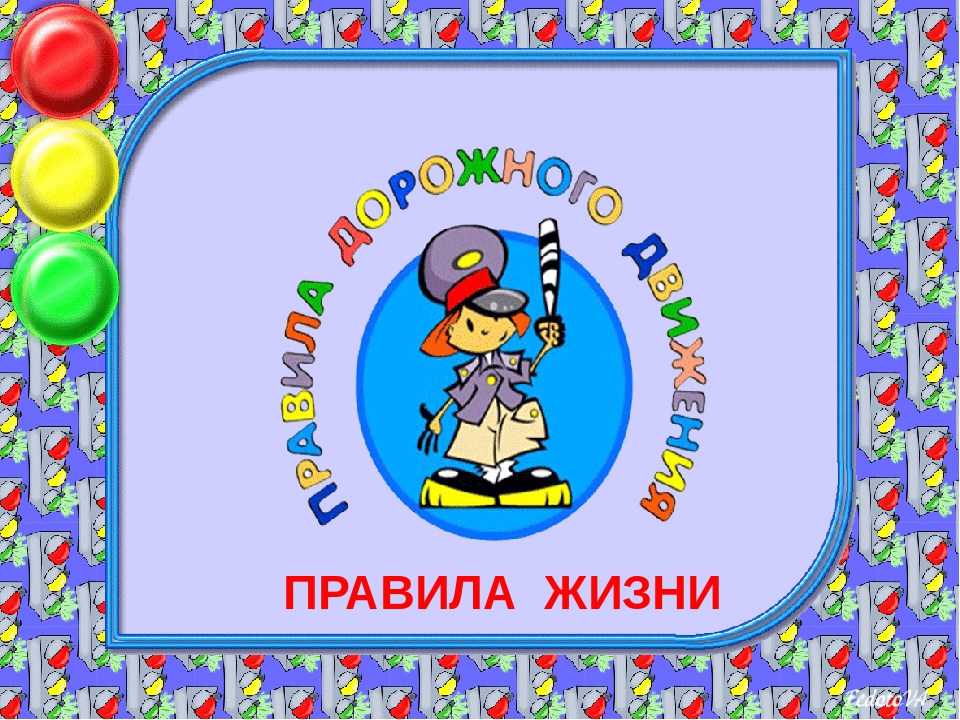 Проект 
В средней группе «Родничок»  
 
















   

                   Выполнили: Ларионова В.В., Лушкина Н.А.
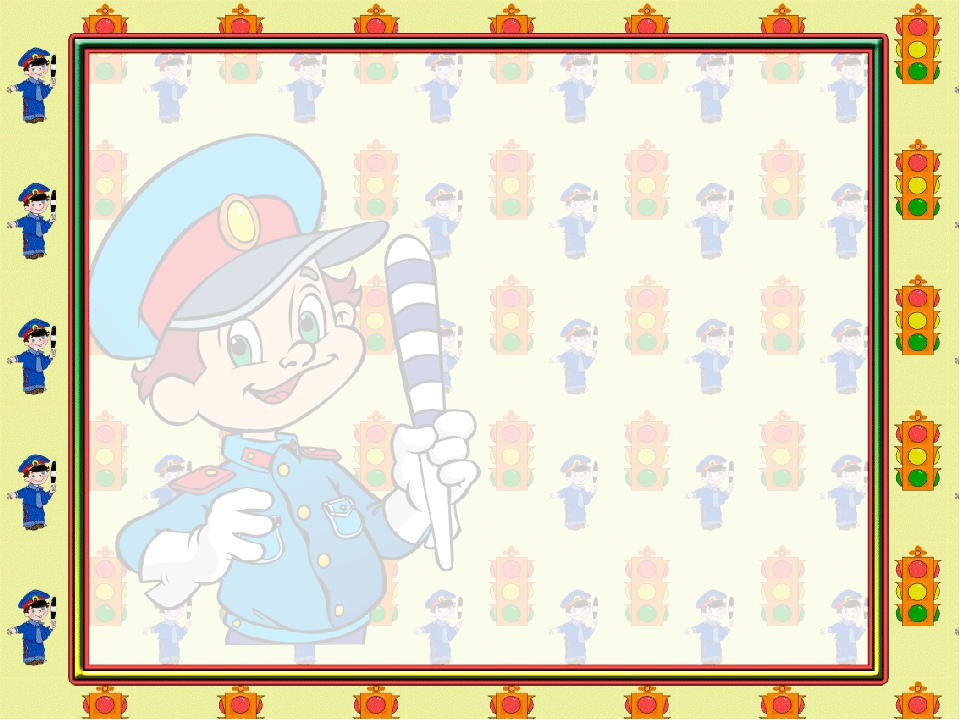 Тип проекта: познавательно-творческий
Продолжительность проекта: краткосрочный
Цель: Организовать эффективное взаимодействие  по обеспечению безопасности дорожного движения  среди детей, родителей и педагогов, формирование у детей навыков осознанного безопасного поведения на улице. 
Задачи:
Проведение активной пропаганды безопасности дорожного движения среди родителей ДОУ, вовлекая их в образовательный процесс по обучению детей безопасному поведению на дорогах.
Усвоение дошкольниками первоначальных знаний о правилах безопасного поведения на улице.
Выработать навыки сознательного отношения к соблюдению правил безопасного движения, правил для пассажиров, формирование у детей навыков осознанного безопасного поведения на улице.
 Закрепить знания о работе светофора.
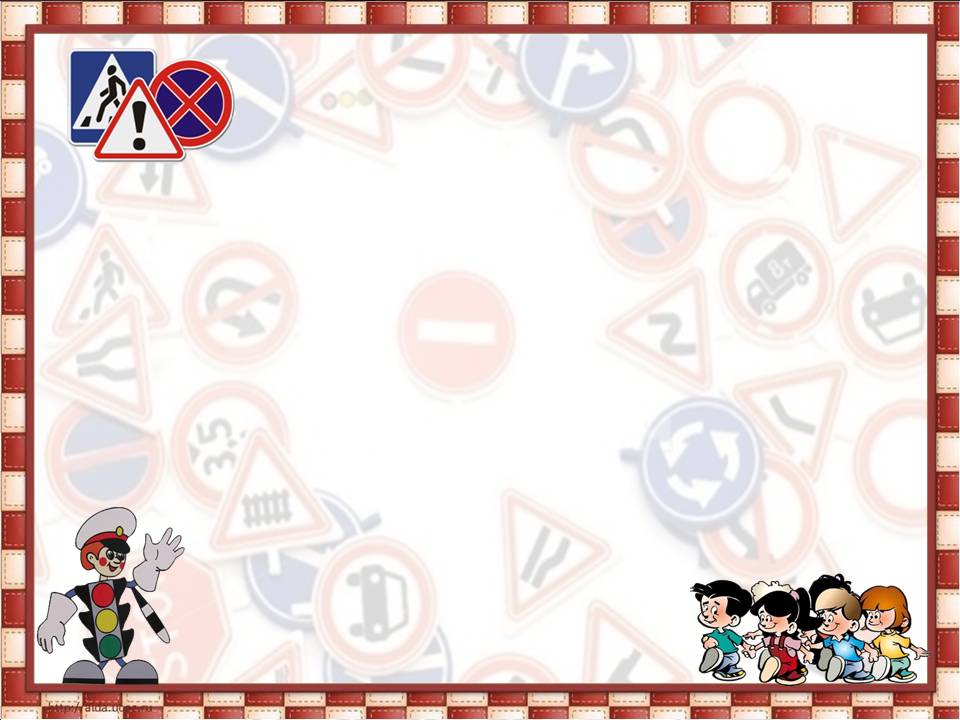 Актуальность:
Все мы живем в обществе, где надо соблюдать определенные нормы и правила поведения в дорожно-транспортной обстановке. Зачастую виновниками дорожно-транспортных происшествий являются сами дети, которые играют вблизи дорог, переходят улицу в неположенных местах, неправильно входят в транспортные средства и выходят из них. Однако дети дошкольного возраста – это особая категория пешеходов и пассажиров. 
У них отсутствует та защитная психологическая реакция на дорожную обстановку, которая свойственна взрослым. Их жажда знаний, желание постоянно открывать что-то новое часто ставит ребенка перед реальными опасностями, в частности и на улицах.
         Правила дорожного движения едины для детей и взрослых. К сожалению, они написаны «взрослым» языком без всякого расчета на детей. Поэтому главная задача воспитателей и родителей – доступно разъяснить правила ребенку, а при выборе формы обучения донести до детей смысл, опасность несоблюдения правил, при этом, не исказив их содержания.
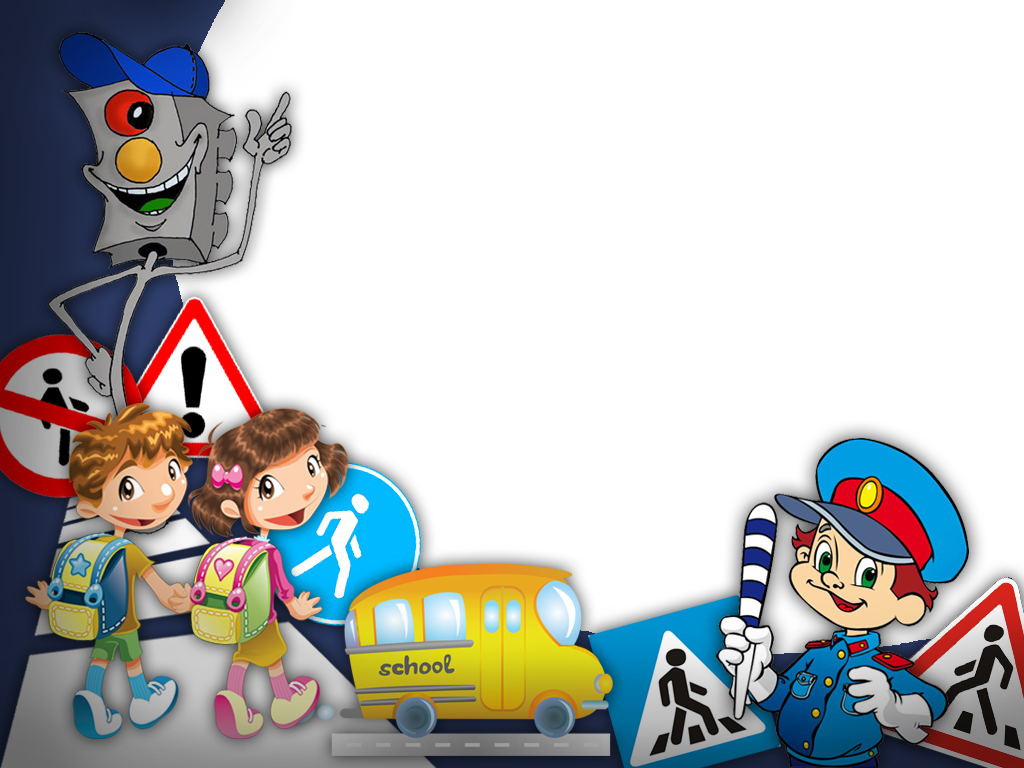 Реализация:
Беседа «Детям знать положено правила дорожные»
Загадывание загадок о светофоре     
П/и «Светофор»
Лото «Дорожные знаки» 
Аппликация «Светофор»
Консультация для родителей «Дорога не терпит шалости – наказывает без жалости»
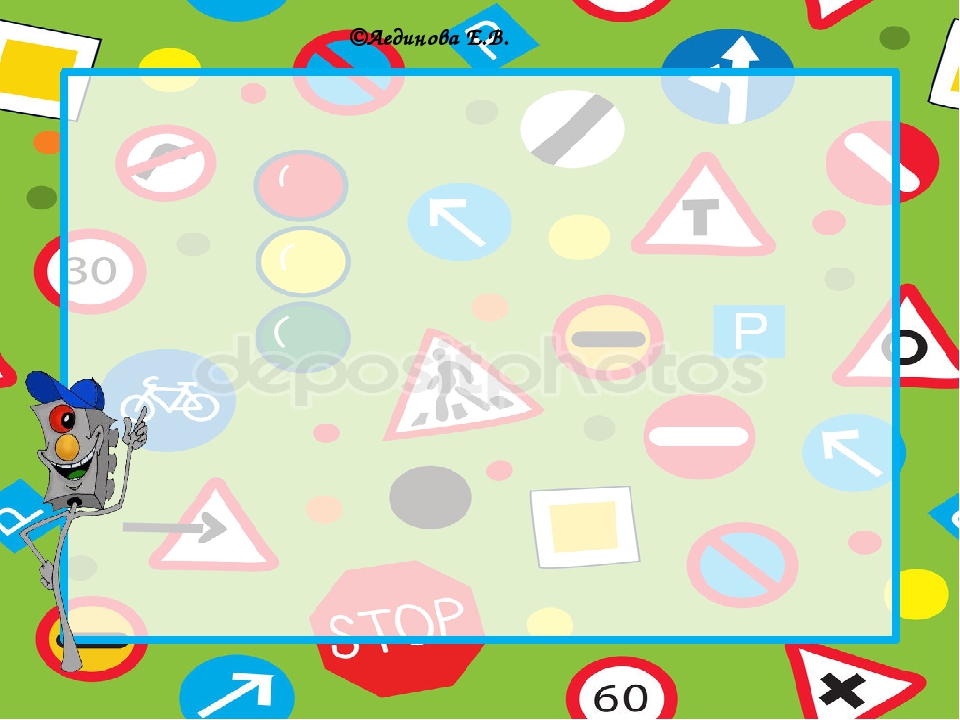 Фотоотчет
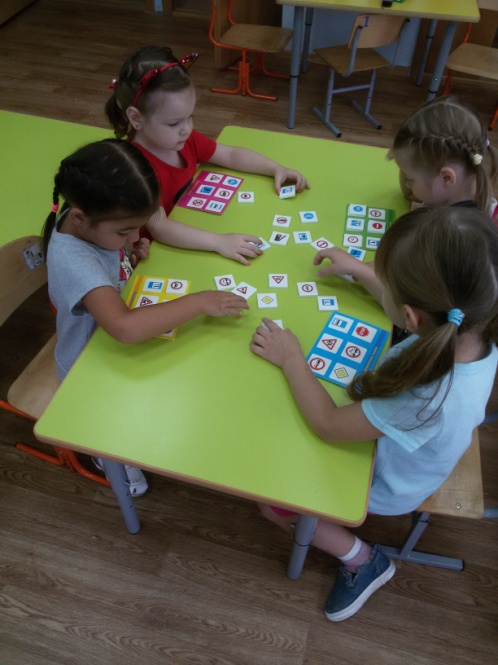 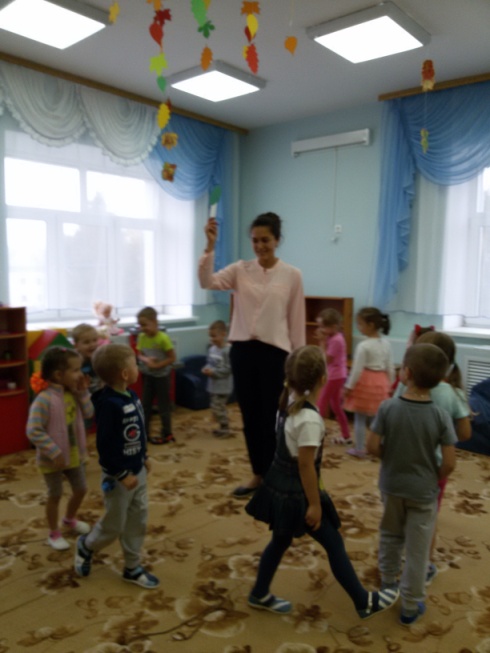 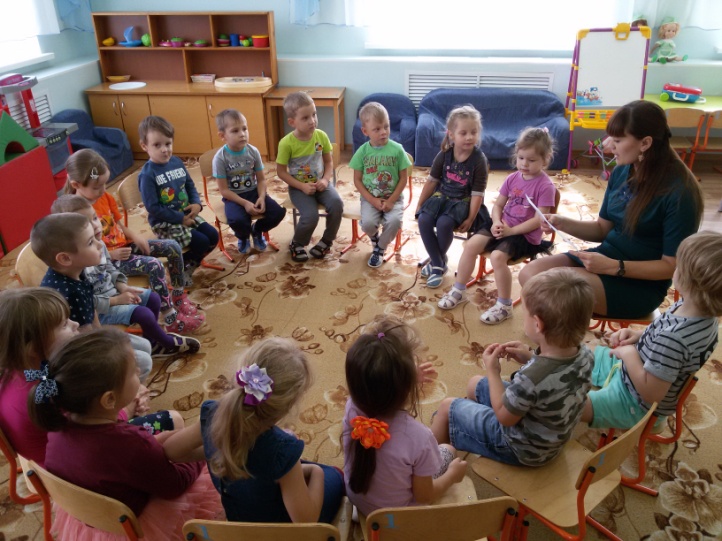 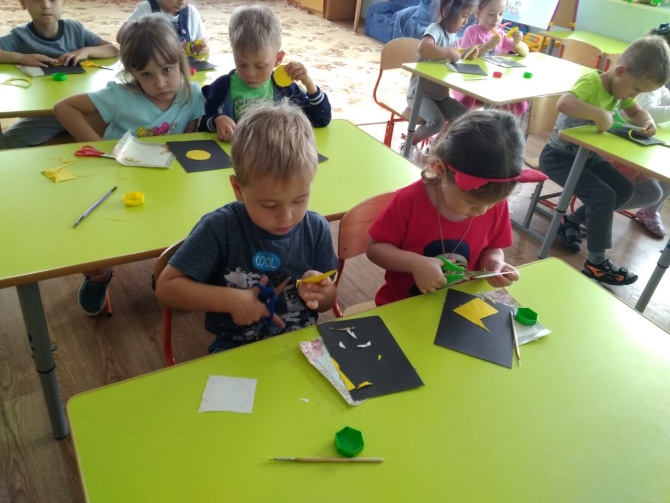 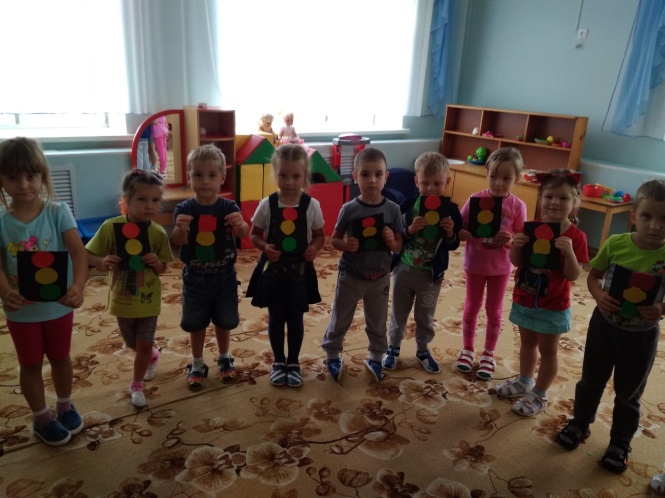 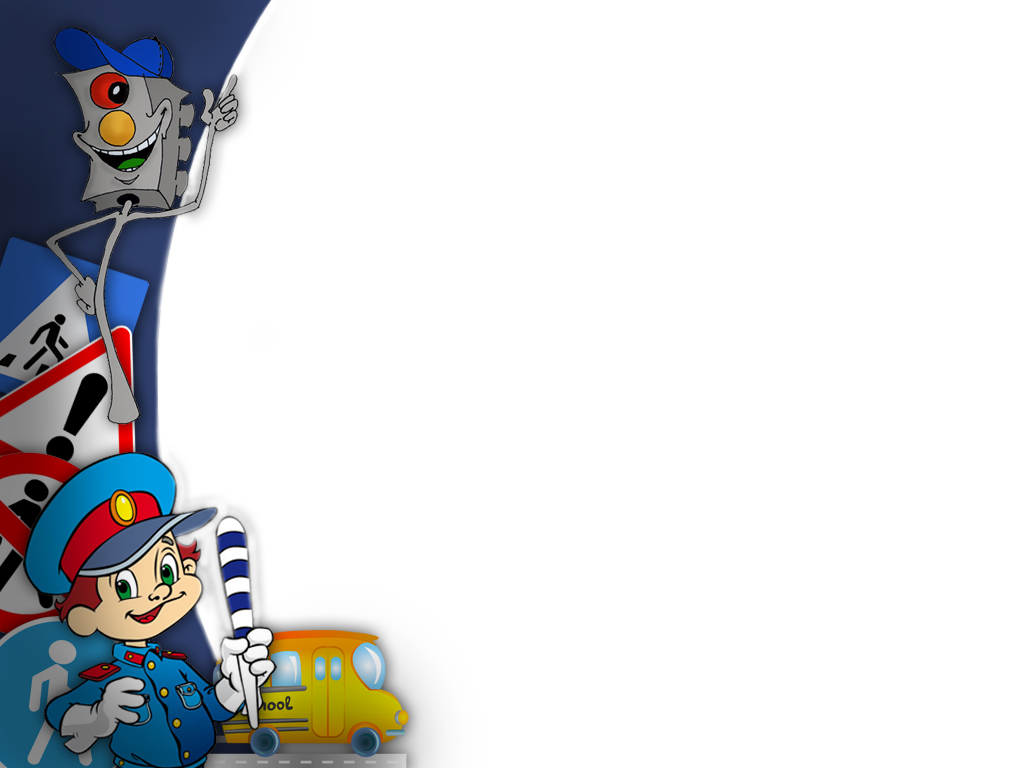 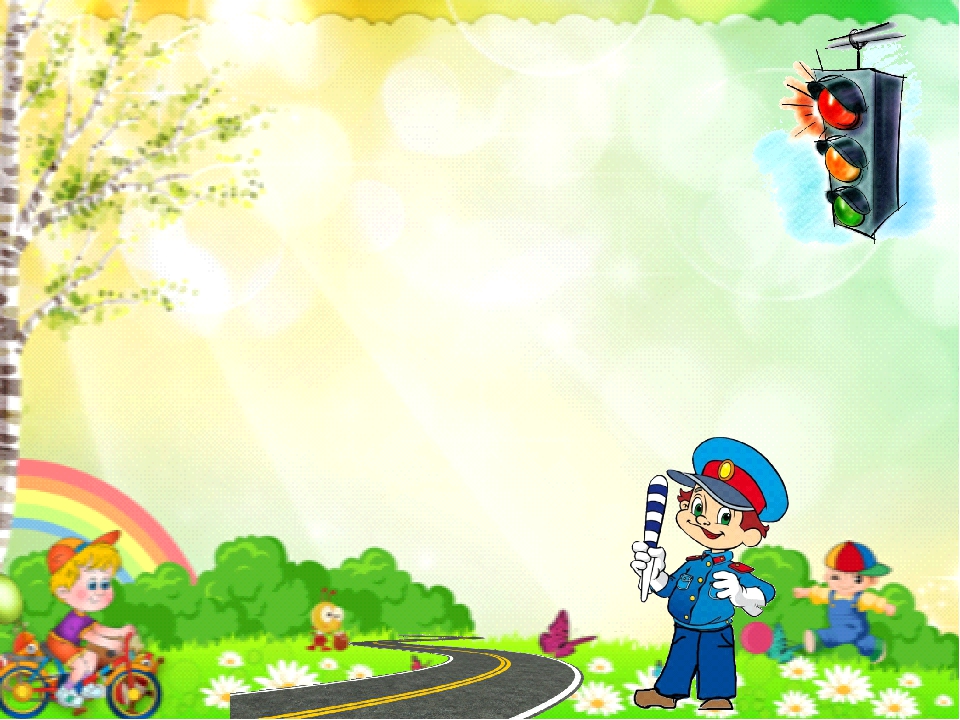 Чтение  «Чтобы не было беды»                 Н. Мигунова
Д/и «Собери светофор»
П/и «Путешествие на машинах»
Д/и «Угадай какой знак»
Рисование «Дорожные знаки»  
Анкетирование для родителей «ПДД»
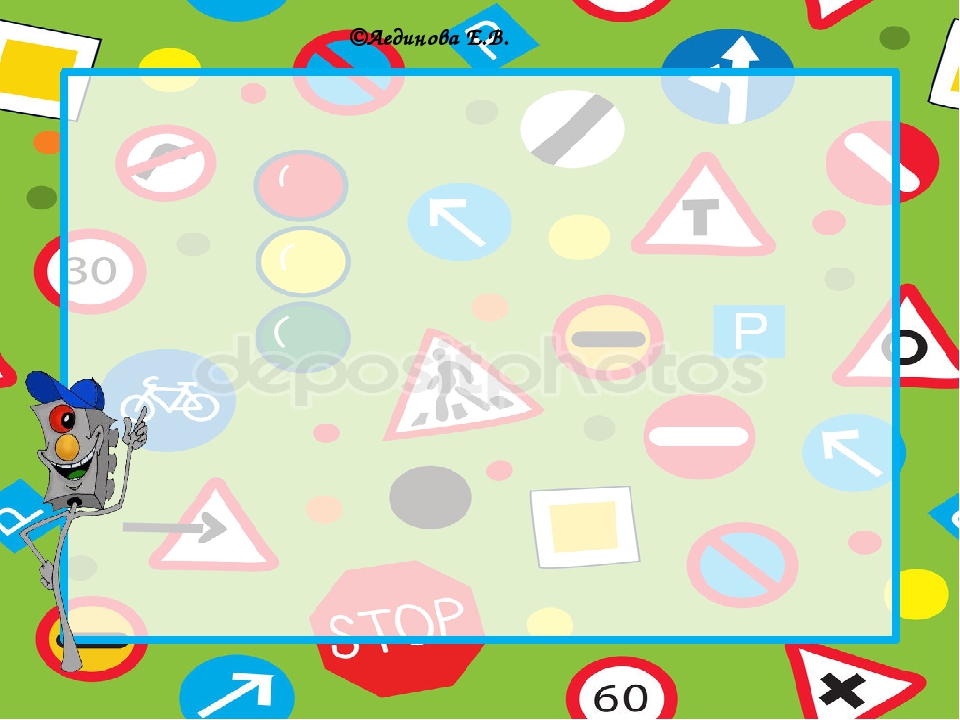 Фотоотчет
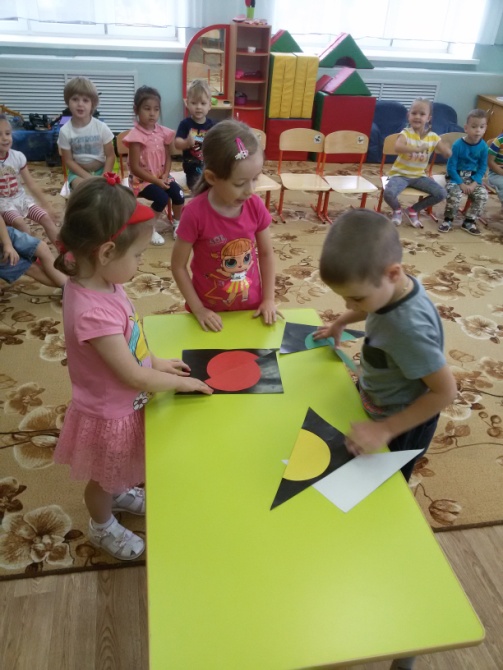 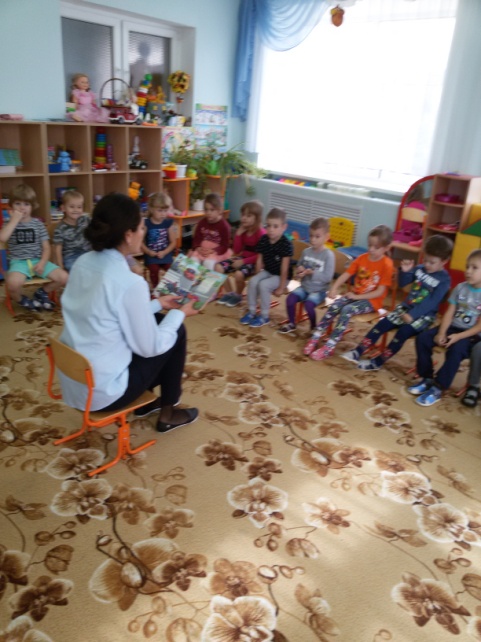 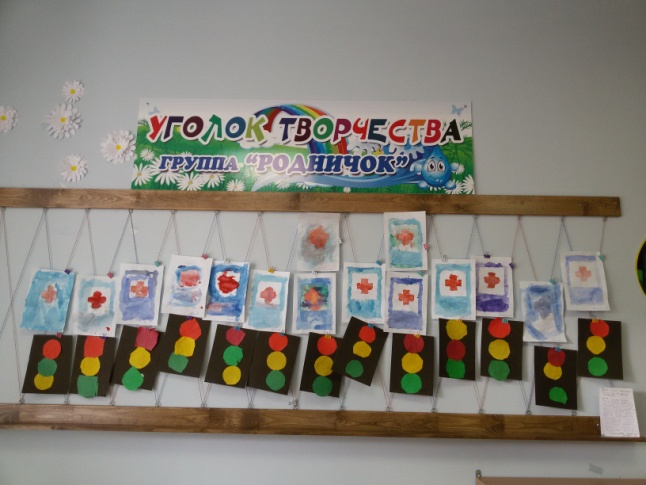 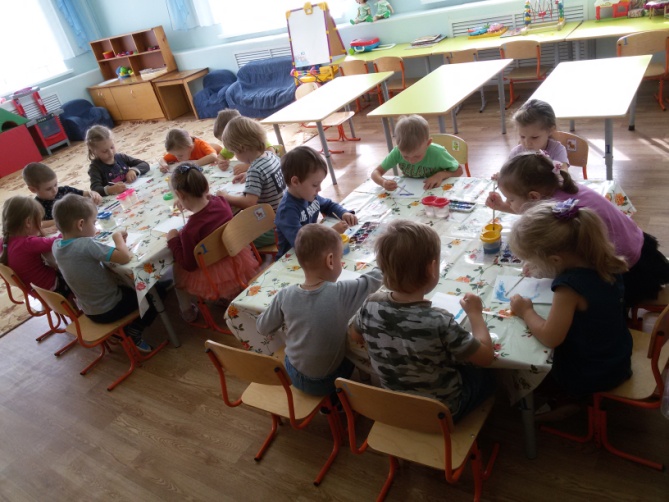 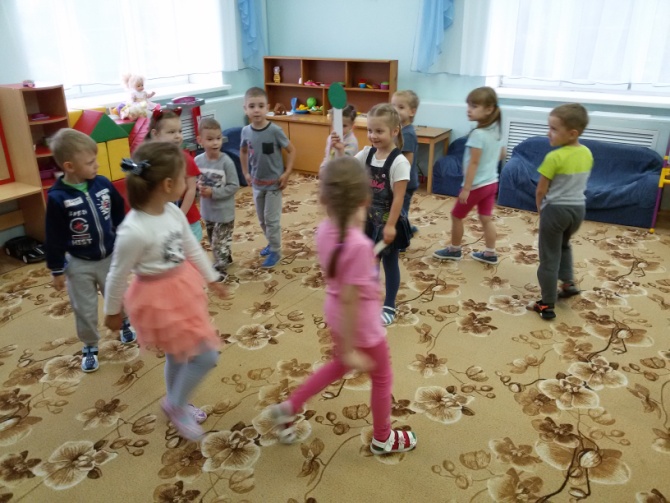 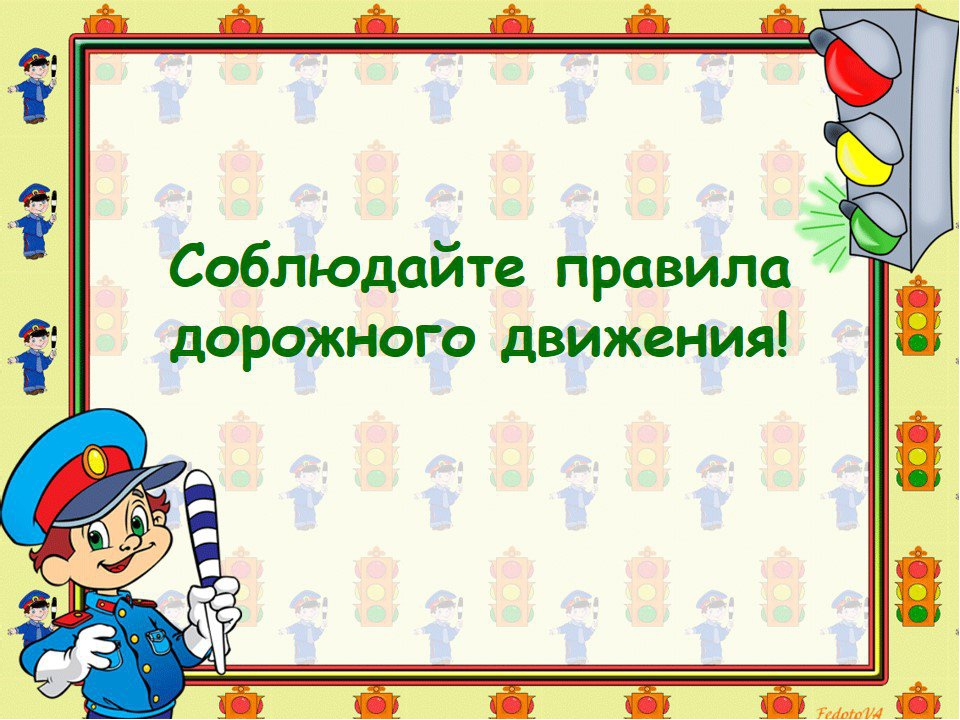